Welcome
INTRODUCTION
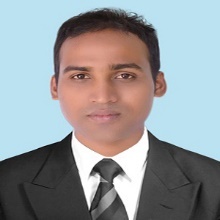 English First Paper
Class: Seven
MD. JALAL UDDIN
Assistant Teacher
Cox’s Bazar Govt. High School
Email-jalal367@gmail.com
Let’s watch a video clip.
1. What have you seen in the video?
[Speaker Notes: First the students will see the video. Then the teacher can ask the question to the whole class. SS will raise their hands. Teacher can ask 2/3 students to narrate the video.]
Today our topic
What happens in Bangladesh?
UNIT:         NINE 
LESSON:    5
LEARNING OUTCOMES OF THE LESSON
By the end of the lesson the students will be able to
Talk about event. 
Read and understand text.
Write about climate and environment. 
Infer the meaning of some key words.
Can you say what happens in Bangladesh?
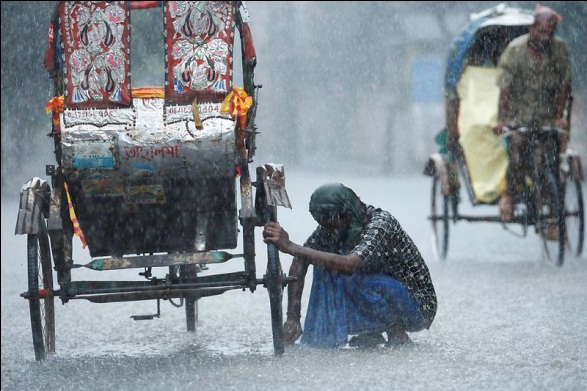 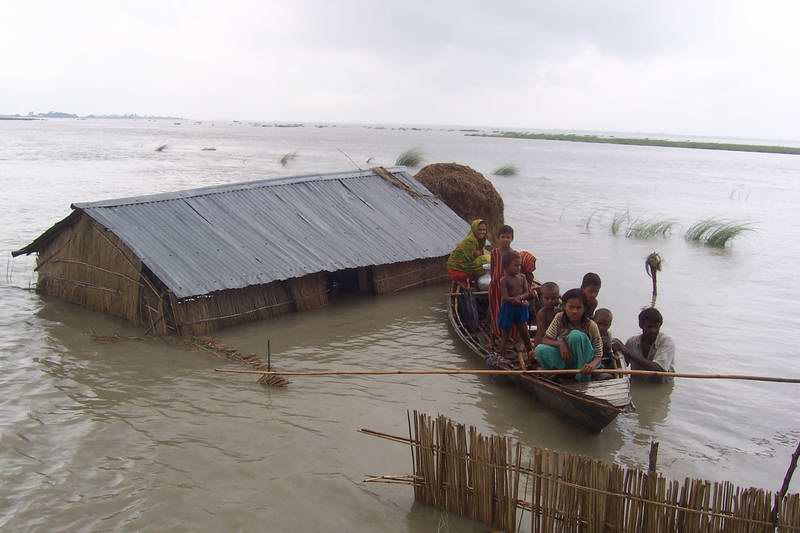 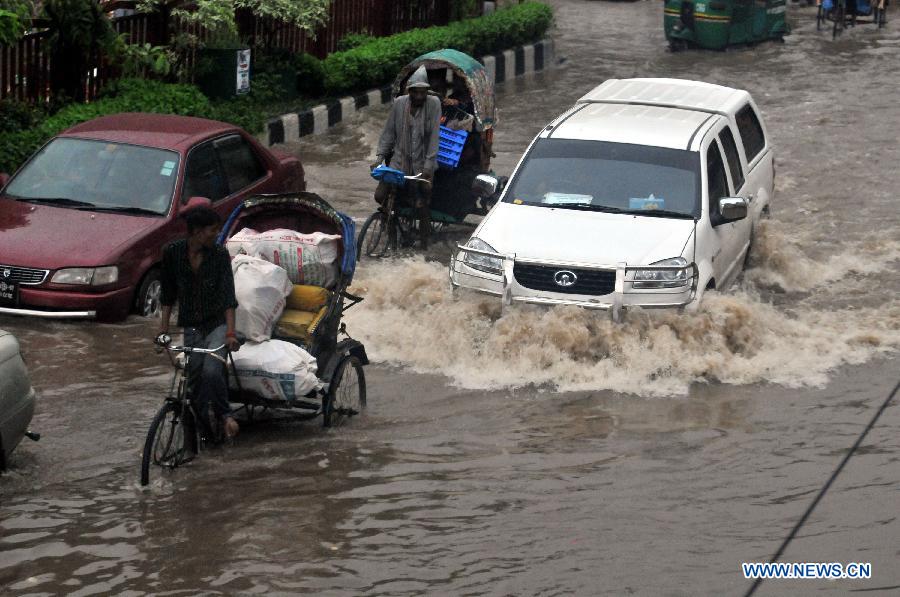 Flood
Water logging
Heavy rainfalls
[Speaker Notes: Showing the picture teacher can ask the given question to the whole class. The students will raise their hands. The teacher can ask 1/2 students to describe the picture. Then the teacher can show the answer as feedback. In the same way, slide no. 8 and 9 can be conducted.]
Can you say what happens in Bangladesh?
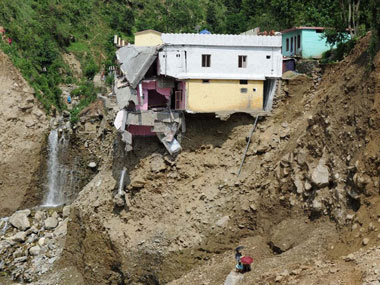 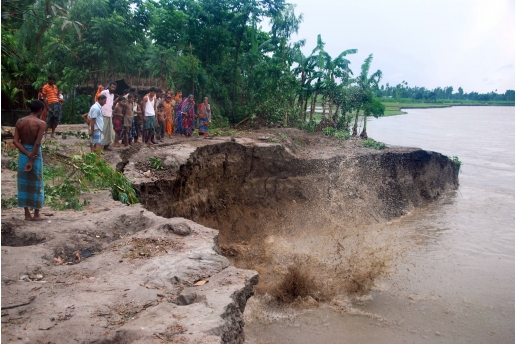 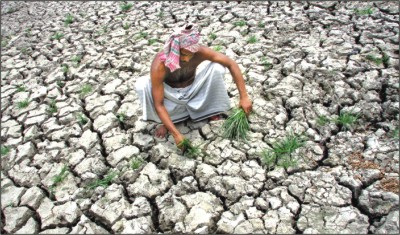 Drought
River erosion
Landslides
Can you say what happens in Bangladesh?
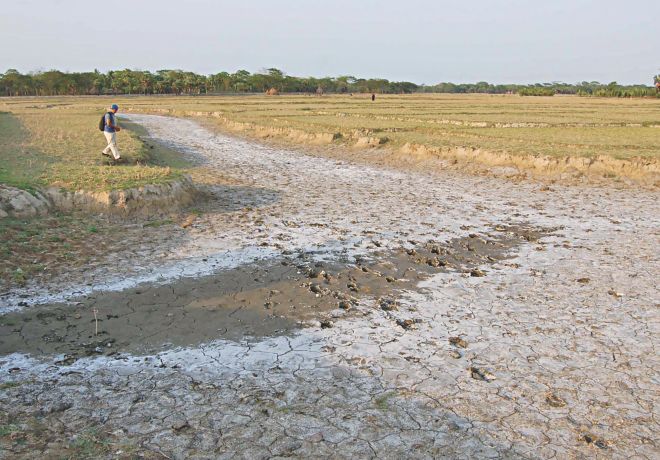 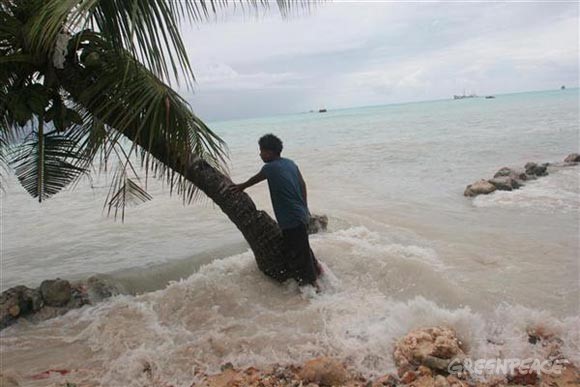 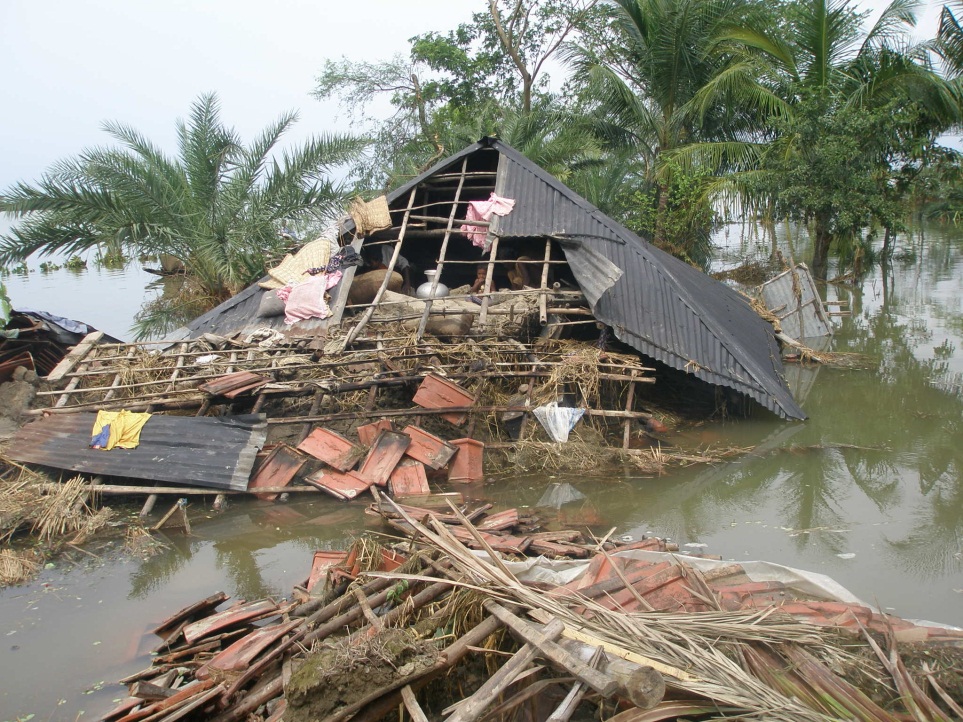 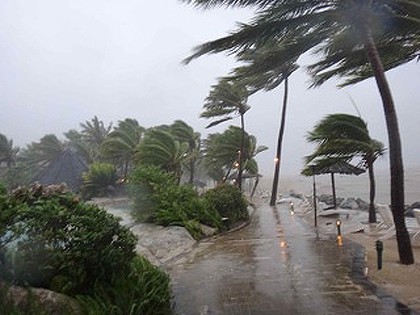 Cyclone
Rising sea level
Salinity of water
Vocabulary
Salinity
Meaning
Salinity is the saltiness of a body of water.
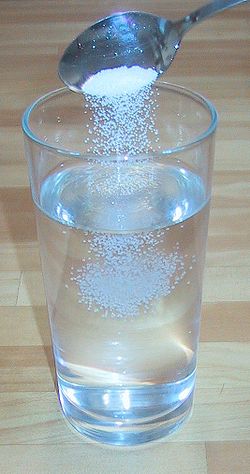 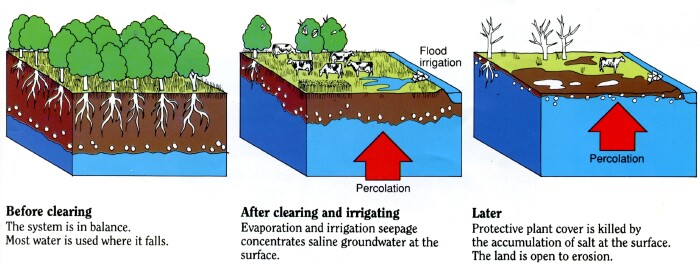 Salt
Salinity of ground water damages the crops and lives.
Salty ground water
[Speaker Notes: First, the word will be shown. The SS will be asked to pronounce the word. If it is needed teacher can help. Then  the picture and the sentence will be shown and asked to guess the meaning. After that the meaning will be shown. Then the teacher can ask the students to make a sentence of their own. In the same way, slide no. 10-14 can be conducted.]
Vocabulary
Coastal
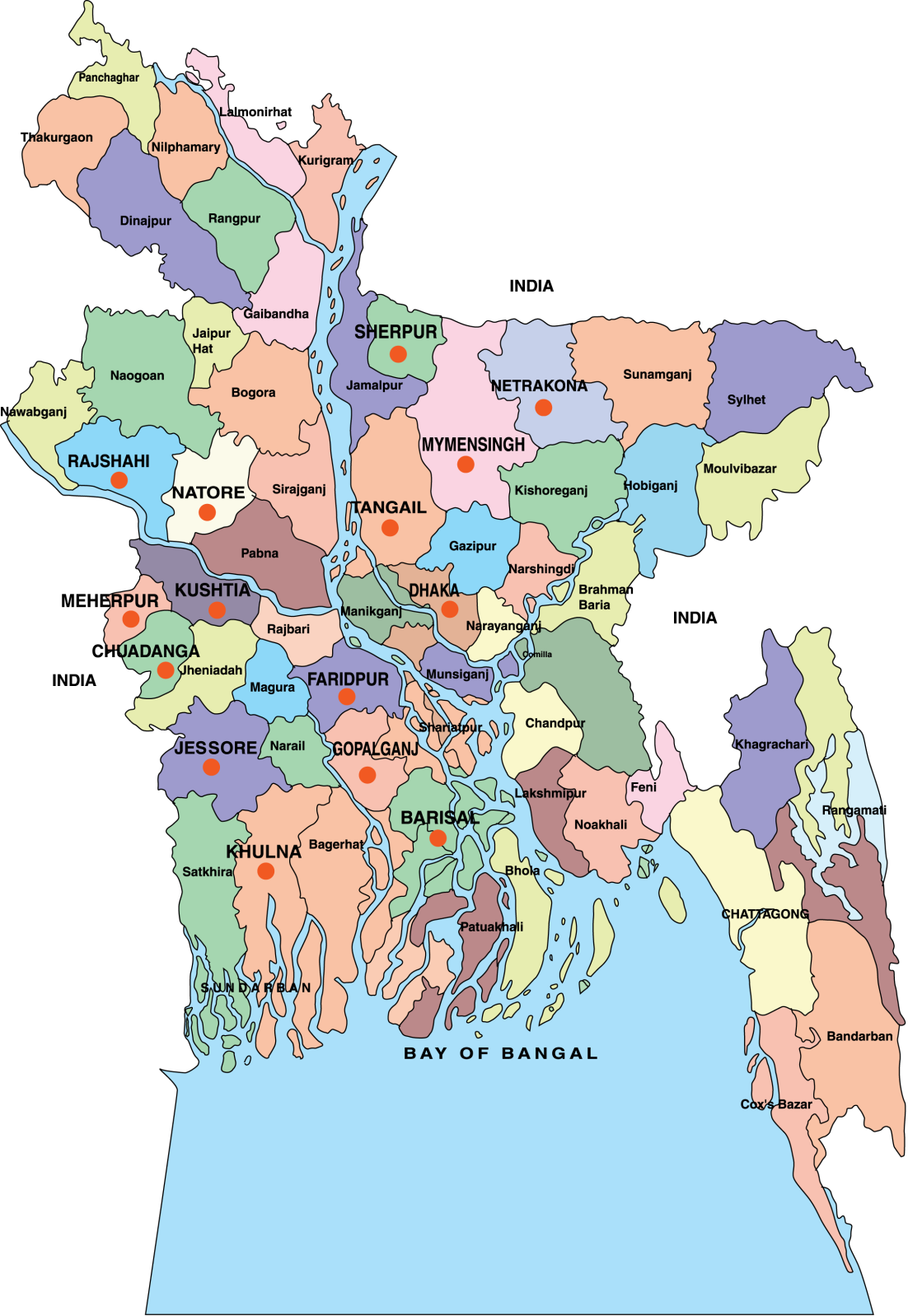 Meaning
relating to, or near a coast (sea side).
Cyclones usually hit the coastal area.
Vocabulary
Adverse
preventing success or development; harmful; unfavorable
Meaning
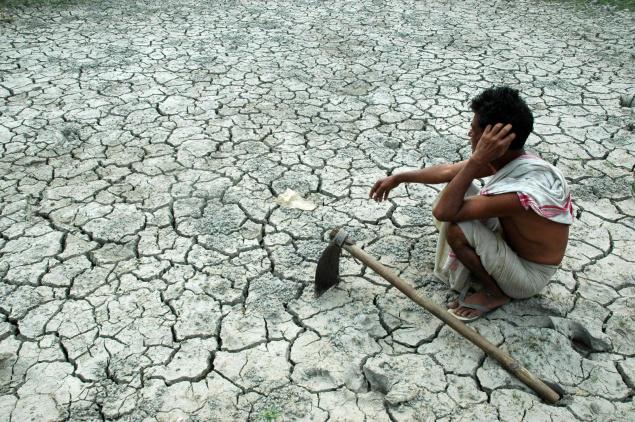 The land is adverse of growing crops.
Vocabulary
spell
Meaning
a period of time
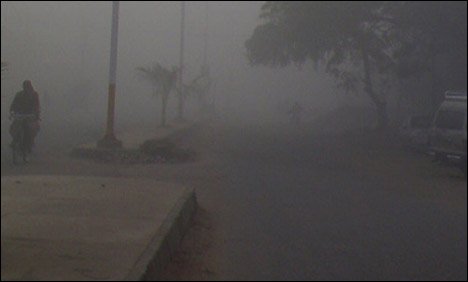 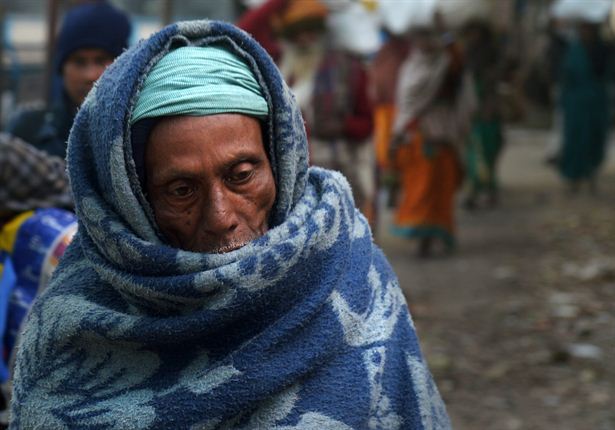 During the cold spell poor people suffer more.
Vocabulary
Prolonged
continuing for a long time or longer than usual; lengthy.
Meaning
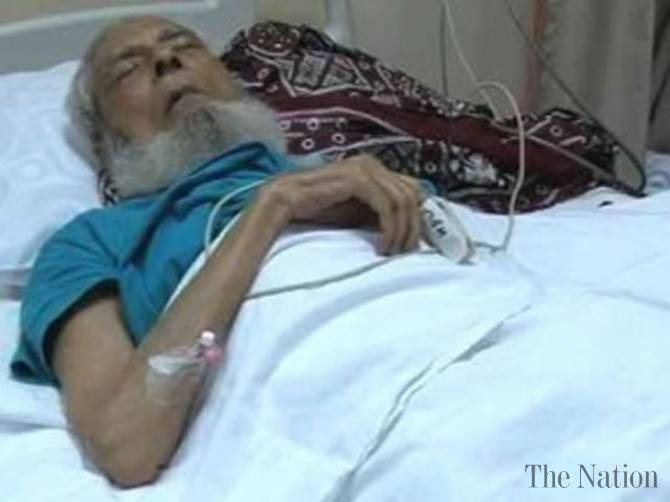 Prolonged illness is giving him much suffering.
Individual Work
Go to the textbook and read the passage from section A and write the answer of the following questions.
1. What cause the water logging and landslides?
Answer
Heavy rainfalls cause water logging and landslides.
2. What happened in 2009?
The Aila caused the damaged in 2009.
Answer
3. Why will millions of coastal people be homeless?
Answer
It is estimated that a 45 centimeters rise of sea-level will flood almost 10.9 percent of
our territory and will make 5.5 million people of our coastal regions homeless.
[Speaker Notes: The teacher can ask SS to go to the textbook , section A and read the passage.  After reading the passage  student will find out the answer from the passage. 10 minutes can be given for the task. Then the teacher can elicit answer from 4/5 students. Then teacher can show the answers.]
Pair Work
Read the text again from the textbook , section A and choose the best answer from the alternatives given in section B.
[Speaker Notes: The teacher can ask SS to read the passage again and find out the best answer from the alternatives given in section C.  The students will find out the answer from the passage. 3/4 minutes can be given for the task. Then the teacher can elicit answer randomly.]
Let’s watch a video clip.
1. What have you seen in the video?
[Speaker Notes: First the students will see the video. Then the teacher can ask the question to the whole class. SS will raise their hands. Teacher can ask 1/2 students to narrate the video.]
Group Work
In small groups discuss and write the answer of the following question.
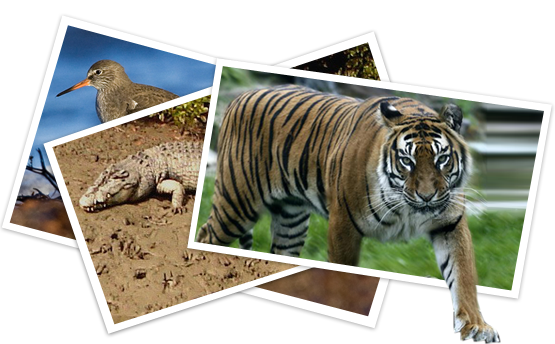 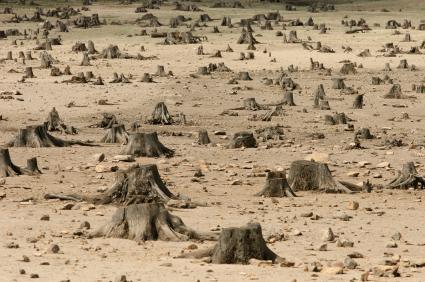 1 What problems do you think deforestation can cause in Bangladesh?  Which animals in Bangladesh are in danger of extinction? What do you think we should do to protect these animals?
[Speaker Notes: The teacher can make few groups. The groups may have 5/6 members. They will discuss in groups and write the answer. Teacher can give them 8 minutes to complete the task. The elicit answer from 2/ 3 groups.]
Home Work
Write five slogans to make people aware of the problems of climate change.
3. ………………..
1. ……………….
4. ……………….
2. ………………..
5. ……………….
Plant more trees and save the earth.
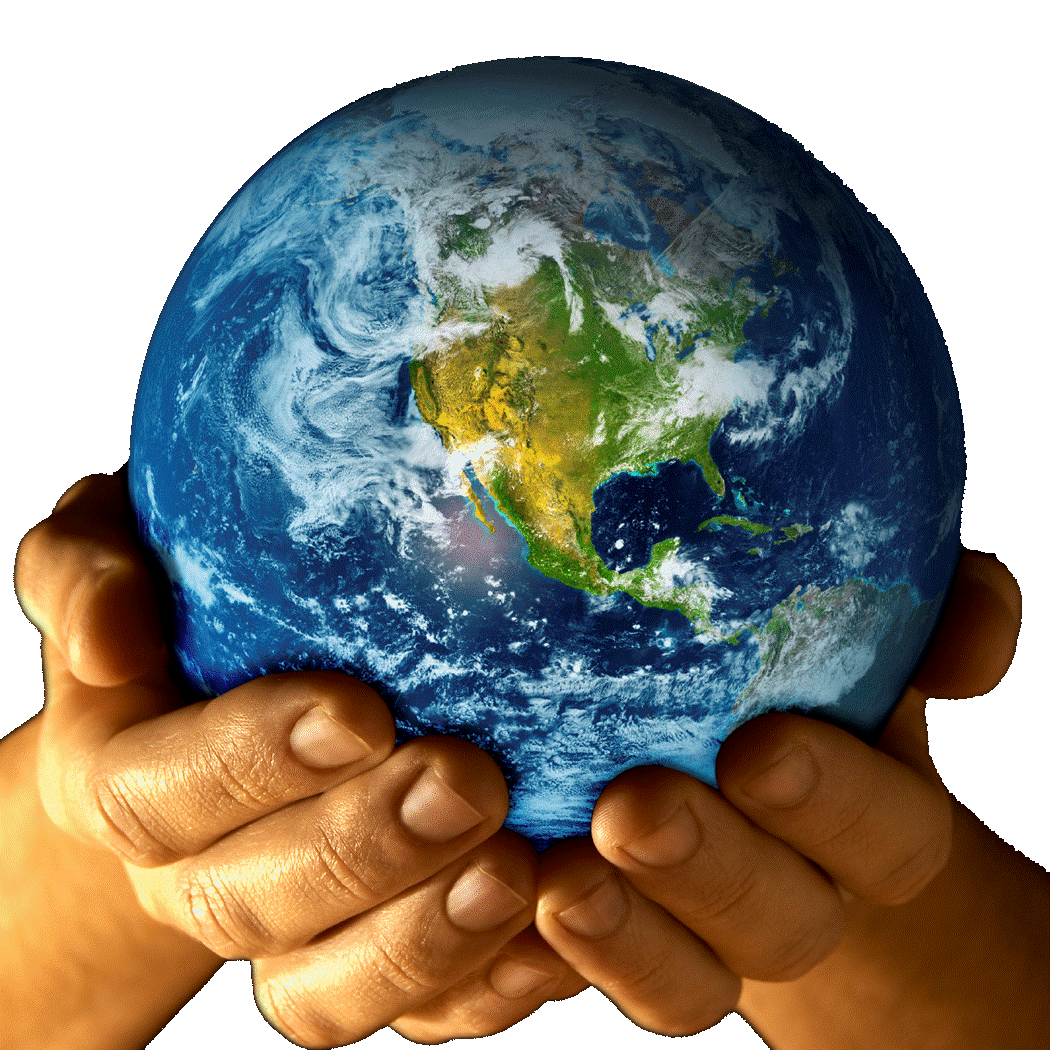 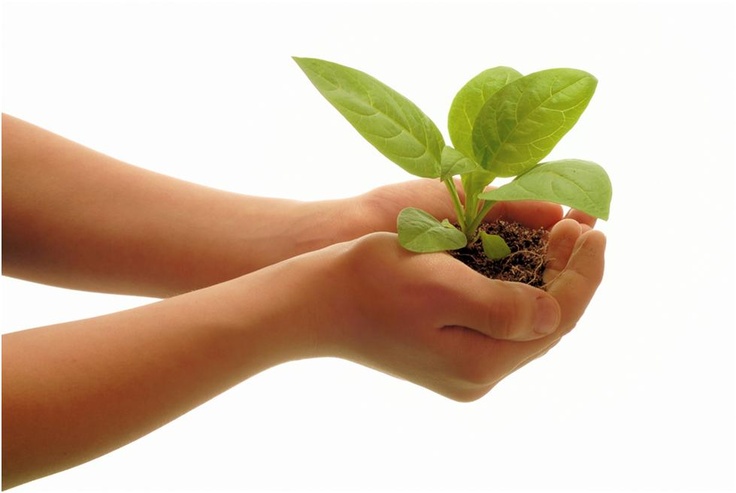 Thank you all